Типы речи
1.      Сколько всего на свете языков – никто не знает. 
Называют и 2000, и 3000, и другие числа. Это и понятно. 
Если языки Европы можно перечислить довольно точно, то учесть все  негритянские наречия Африки или языки индейцев Америки невозможно…
Научный стиль
2.   Ходили мы как-то за грибами. Я набрала полную корзину и поставила ее под дерево. Только наклонилась, чтоб маслёнок срезать, глядь, а к моей корзине белка скачет! Подскочила, боровичок схватила – и шмыг на дерево!  Высоко-высоко забралась…
Разговорный стиль
3.  Я открыл глаза. Белый и ровный  свет наполнял комнату.
 Я встал и подошёл к окну – за стёклами всё было снежно и безмолвно.  В туманном небе на головокружительной высоте стояла одинокая луна, и вокруг неё переливался желтоватый круг…
Художественный стиль
стилистика
сведения
впечатления
картина
Научный
стиль речи
Разговорный 
  стиль речи
Художественный 
      стиль речи
Типы речи
описание
повествование
Я добрался однажды до  Воробьиного озера.      
     Не слишком большое, но и не маленькое, лежало оно среди еловых лесов, а прямо посередине рассекали его воды три острова.    
Острова эти были похожи на узконосые корабли, которые плывут друг за другом, а парусами  у кораблей – березы.
Редко в наших местах встретишь теперь коней. 
А встретишь – всегда обрадуешься. 
     Один раз вышел на поляну, и вдруг – кони. Остановился, смотрю. Кони тоже почувствовали человека, подняли головы, смотрят на меня. А когда я пошёл дальше – двинулись  неторопливо за мной. 
       Я заволновался: может, им в другую сторону, а они – за мной. 
      Я гордился. Я был теперь не простой человек, а с конями. 
      Потом они отстали.
Что произошло?
Книги Юрия Коваля мы давно знаем и любим.
        Любим потому, что они пронизаны добротой к людям, ко всему живому. Любим потому, что они написаны  точным, образным и веселым языком.
Почему?
Какое?
Рассуждение
Типы речи
рассуждение
повествование
?
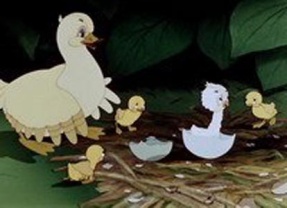 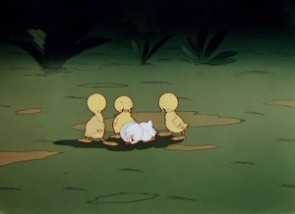 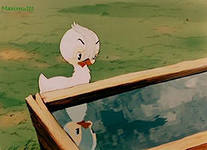 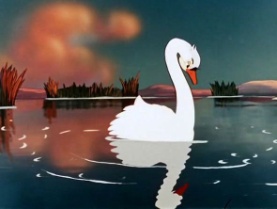 описание
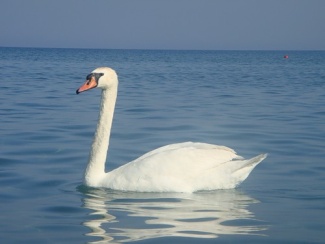 стилистика
сведения
впечатления
картина
Научный
стиль речи
Разговорный 
  стиль речи
Художественный 
      стиль речи
Типы речи
повествование
рассуждение
описание